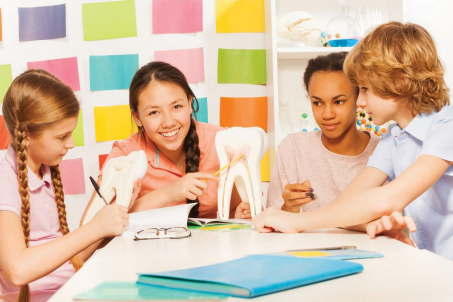 “Bielawska Kuźnia Talentów”
Bielawa; 30.06.2021 r.
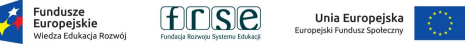 “Bielawska Kuźnia Talentów” -realizator: Szkoła Podstawowa nr 10 z Oddziałami Sportowymi w Bielawie
Streszczenie przedsięwzięcia:
W projekcie uczestniczyć będzie 24 uczniów z Polski (12 uczniów klasy VI i 12 uczniów klasy VII) oraz 4 opiekunów, nauczycieli szkoły;
Głównym zadaniem projektu jest stworzenie atrakcyjnej, pozaszkolnej, zagranicznej formy zajęć zgodnych z podstawą programową kształcenia ogólnego szkoły podstawowej;
Projekt oparty jest  na działaniach edukacyjnych zwiększających wiedzę i umiejętności uczniów w zakresie kompetencji osobistych, społecznych, w zakresie uczenia się oraz kompetencji matematycznych i w zakresie nauk przyrodniczych, a także technologii i inżynierii oraz przedsiębiorczości. 
Szkoła partnerska z Rumunii:
Școala Gimnazială ”Grigore Moisil” Galați
Str. Feroviarilor nr. 19A, Micro 13B, Galați, jud. Galați                                        
Scoala Gimnaziala Grigore Moisil Galati
http://scoalagrigoremoisilgalati.ro/o/
https://goo.gl/maps/W5eFSiH52Eum5jZQ9
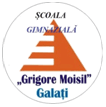 “Bielawska Kuźnia Talentów” -realizator: Szkoła Podstawowa nr 10 z Oddziałami Sportowymi w Bielawie
B. Realizacja projektu:
Przedsięwzięcie „Bielawska Kuźnia Talentów”, w której planowana jest mobilność ponadnarodowa (wyjazd zagraniczny) ucznia, finansowane jest ze środków Europejskiego Funduszu Społecznego w ramach Programu Operacyjnego Wiedza Edukacja Rozwój, projekt „Ponadnarodowa mobilność uczniów”.

Uczeń biorący udział w mobilności nie ponosi kosztów finansowych w związku z jej realizacją. Koszty uczestnictwa w mobilności ponadnarodowej ucznia pokrywa Szkoła ze środków projektu. Środki finansowe pochodzą z przedsięwzięcia w/w realizowanego w ramach Programu Operacyjnego Wiedza Edukacja Rozwój, projektu „Ponadnarodowa mobilność uczniów” finansowanego z Europejskiego Funduszu Społecznego.

Projekt oparty jest  na działaniach edukacyjnych zwiększających wiedzę i umiejętności uczniów w zakresie kompetencji osobistych, społecznych, w zakresie uczenia się oraz kompetencji matematycznych i w zakresie nauk przyrodniczych, a także technologii i inżynierii oraz przedsiębiorczości.
“Bielawska Kuźnia Talentów” -realizator: Szkoła Podstawowa nr 10 z Oddziałami Sportowymi w Bielawie
C. Tematyka przedsięwzięcia:
Główna tematyka przedsięwzięcia skupia się na korelacji zagadnień matematycznych i przyrodniczych. 

Ma formę projektu edukacyjnego, który będzie realizowany podczas mobilności edukacyjnej pn. ”Matematyczno-Przyrodniczy Projekt Edukacyjny - Liczę - Doświadczam - Prezentuję”.

Uczniowie w trakcie pobytu, wspólnie z uczniami szkoły zagranicznej będą tworzyć projekt, który wykaże ich umiejętności i wiedzę, uaktywni ich kreatywność i kompetencje osobiste. Każdy z uczestników będzie miał możliwość samodzielnego dowodzenia prawd naukowych.

Uczniowie będą posługiwać się podręcznikami i pomocami naukowymi, będą wspólnie selekcjonować informacje, będą doświadczać i odkrywać prawdy w oparciu o reguły badań naukowych.
“Bielawska Kuźnia Talentów” -realizator: Szkoła Podstawowa nr 10 z Oddziałami Sportowymi w Bielawie
D: Obszary pracy podczas mobilności
MATEMATYKA:  Uczniowie będą samodzielnie gromadzić i selekcjonować dane liczbowe, zbiory. Podczas wycieczki terenowej będą zbierać informacje z otaczającego ich świata. Samodzielnie i w zespołach będą wykonywać obliczenia i szacować wyniki podejmowanych eksperymentów z dziedzin nauk przyrodniczych. 
CHEMIA: Podczas eksperymentów chemicznych będą oceniać wiarygodność uzyskanych danych, wskażą na związek różnorodnych substancji z ich zastosowaniem i wpływem na środowisko naturalne. Nauczą się respektować podstawowe zasady ochrony środowiska.
BIOLOGIA: W tracie prowadzonych działań edukacyjnych rozwijane będą w uczniach chęci poznania świata, kształtowania w nich właściwej postawy do przyrody i środowiska. Będą przedstawiać i wyjaśniać zależności między organizmem a środowiskiem. Będą planować i przeprowadzać obserwacje oraz doświadczenia.
FIZYKA: Model projektu edukacyjnego umożliwi uczniom poznanie fundamentalnych i uniwersalnych praw opisują cechy materii procesy w niej zachodzące. W styl myślenia uczniów zostaną wplecione pojęcia, prawa i teorie fizyki. Będą się posługiwać pojęciami i językiem charakterystycznym dla fizyki. Zajęcia umożliwią im wartościowanie fizyki w procesie rozwoju gospodarczego i społecznego, a także życia codziennego.
JĘZYK ANGIELSKI: Uczniowie będą rozumieć proste  wypowiedzi oraz instrukcje. Będą tworzyć proste, spójne i logiczne wypowiedzi. W tracie wspólnych zajęć będą komunikować się swobodnie i wspólnie będą prezentować swoje mocne strony, uzdolnienia, wyrażać emocje. Każdego dnia będą wchodzi w najprostsze sytuacje społeczne, w których posługiwać się będą.
WYCHOWANIE FIZYCZNE: Uczniowie podczas mobilności  zaangażują się w zajęcia sportowe i integracyjne. Gry zespołowe będą sprzyjały nawiązywaniu swobodnych, niewymuszonych relacji rówieśniczych, tance integracyjne przełamią bariery wstydu i zakłopotania.
“Bielawska Kuźnia Talentów” -realizator: Szkoła Podstawowa nr 10 z Oddziałami Sportowymi w Bielawie
E: Tematyka przedsięwzięcia wprowadzająca do głównej tematyki:
Czym zajmuje się naukowiec.
Przygotowanie warsztatu młodego naukowca.
Jak zbierać materiały do badań i doświadczeń.
Jak posługiwać się pomocami naukowymi.
Statystyka w badaniach naukowych.
Szanse i zagrożenia środowiska naturalnego.
Cywilizacja i jej wpływ na życie człowieka.
Uczymy się przeprowadzać eksperymenty.
“Bielawska Kuźnia Talentów” -realizator: Szkoła Podstawowa nr 10 z Oddziałami Sportowymi w Bielawie
E: Terminarz:
czerwiec/lipiec 2021 - rekrutacja uczestników
lipiec/sierpień 2021 - przygotowanie umów 
przygotowanie językowe/kulturowe/pedagogiczne- wrzesień 2021. Każdy uczeń musi zrealizować 20 godzin zegarowych przygotowania: 
10 GODZ. J. RUMUŃSKI; 
5 GODZ. PRZYGOTOWANIE KULTUROWE
5 GODZ. PRZYGOTOWANIE PEDAGOGICZNE
mobilność w Rumunii - wrzesień/październik 2021 planowany wyjazd: 27.09.2021-01.10.2021 (zajęcia); wyjazd 26.06.2021; powrót 02.10.2021
zakończenie projektu - 31.12.2021 r.
“Bielawska Kuźnia Talentów” -realizator: Szkoła Podstawowa nr 10 z Oddziałami Sportowymi w Bielawie
F: UBEZPIECZENIE /BEZPIECZEŃSTWO
1. Organizacja wysyłająca (szkoła) zapewnia uczniowi biorącemu udział w mobilności ubezpieczenie.

2. Minimalny zakres ubezpieczenia obejmuje podstawowe ubezpieczenie zdrowotne, ubezpieczenie od odpowiedzialności cywilnej oraz ubezpieczenie od następstw nieszczęśliwych wypadków.

W budżecie projektu nie było możliwe wnioskowanie o pokrycie tego wydatku! - JEST TO WKŁAD WŁASNY SZKOŁY


Zgodnie ze stanem na 08.06.2021 r. Polska nie jest uznawana przez władze Rumunii za kraj niebezpieczny epidemicznie i jest umieszona na tzw. zielonej liście.  Tym samym nie ma ograniczeń epidemicznych dla osób przybywających z Polski do Rumunii – nie są wymagane ani testy ani zaświadczenia o szczepieniu.
https://www.gov.pl/web/dyplomacja/rumunia
“Bielawska Kuźnia Talentów” -realizator: Szkoła Podstawowa nr 10 z Oddziałami Sportowymi w Bielawie
G: CERTYFIKAT UCZESTNICTWA
Po zakończeniu mobilności każdy uczestnik musi otrzymać certyfikat potwierdzający udział w projekcie.
https://power.frse.org.pl/wp-content/uploads/2020/03/Certificate-PMU_FINAL.doc